Публичные слушания 13.02.2015
I. Об изменении вида разрешенного использования земельных участков и объектов капитального строительства.
Вопрос 1. Республика Татарстан,             г. Альметьевск,мкр. «Урсала»,ул.Бахорина, д.120г;
Ситуационный план
Фотоситуация
Фотоситуация
Вопрос 2. Республика Татарстан,             г. Альметьевск, мкр. «Урсала»,ул.Бахорина ;
Ситуационный план
Эссен
ул.Бахорина
ул.Первомайская
Ситуационный план
Генплан застройки с проектом межевания
74
72
II. О внесении изменений в Карту градостроительного зонирования
Вопрос 1. Республика Татарстан,                           г. Альметьевск, ул. Объездная,северо-западнее с/о «Коммунальник»;
Ситуационный план
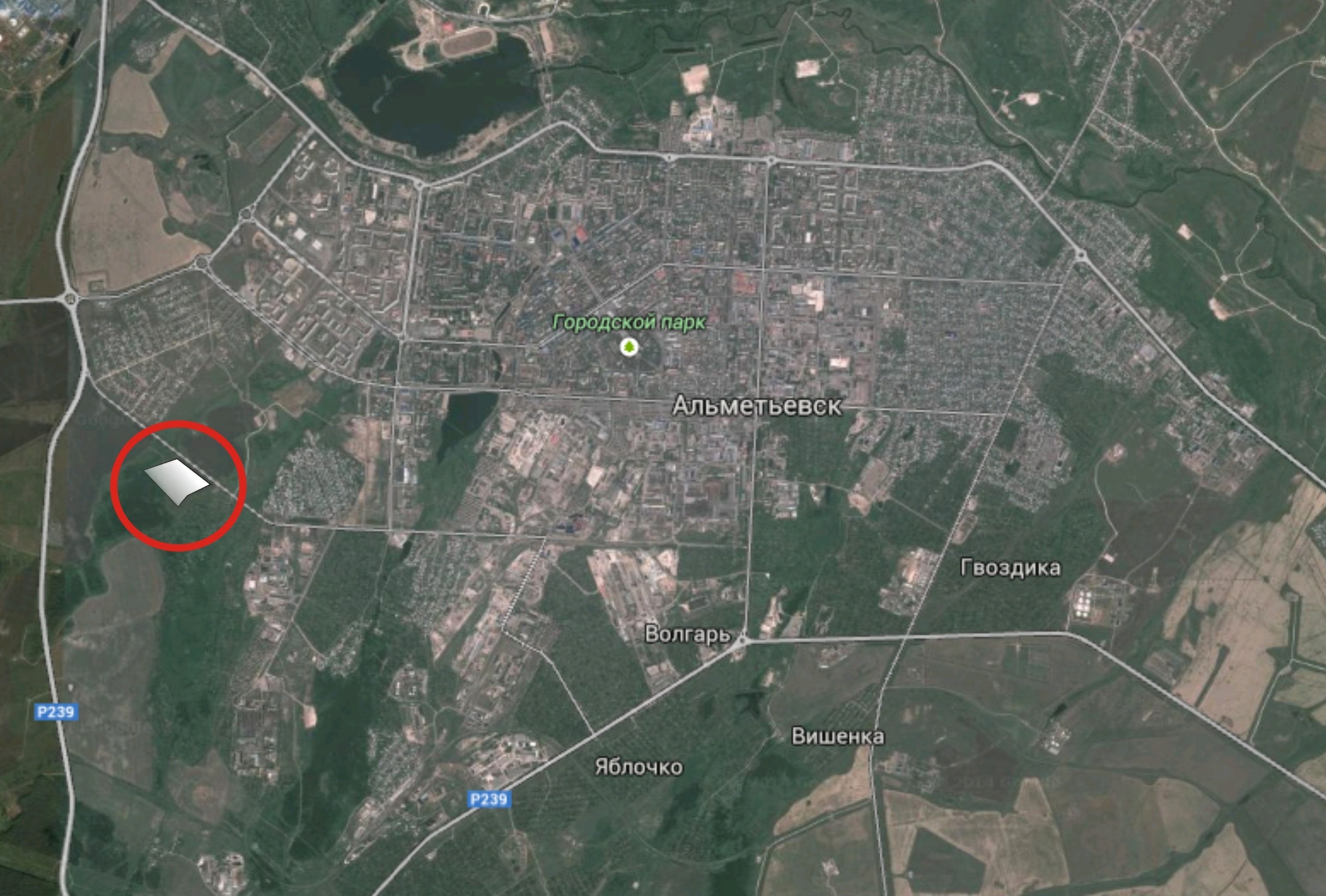 Эссен
Ситуационный план
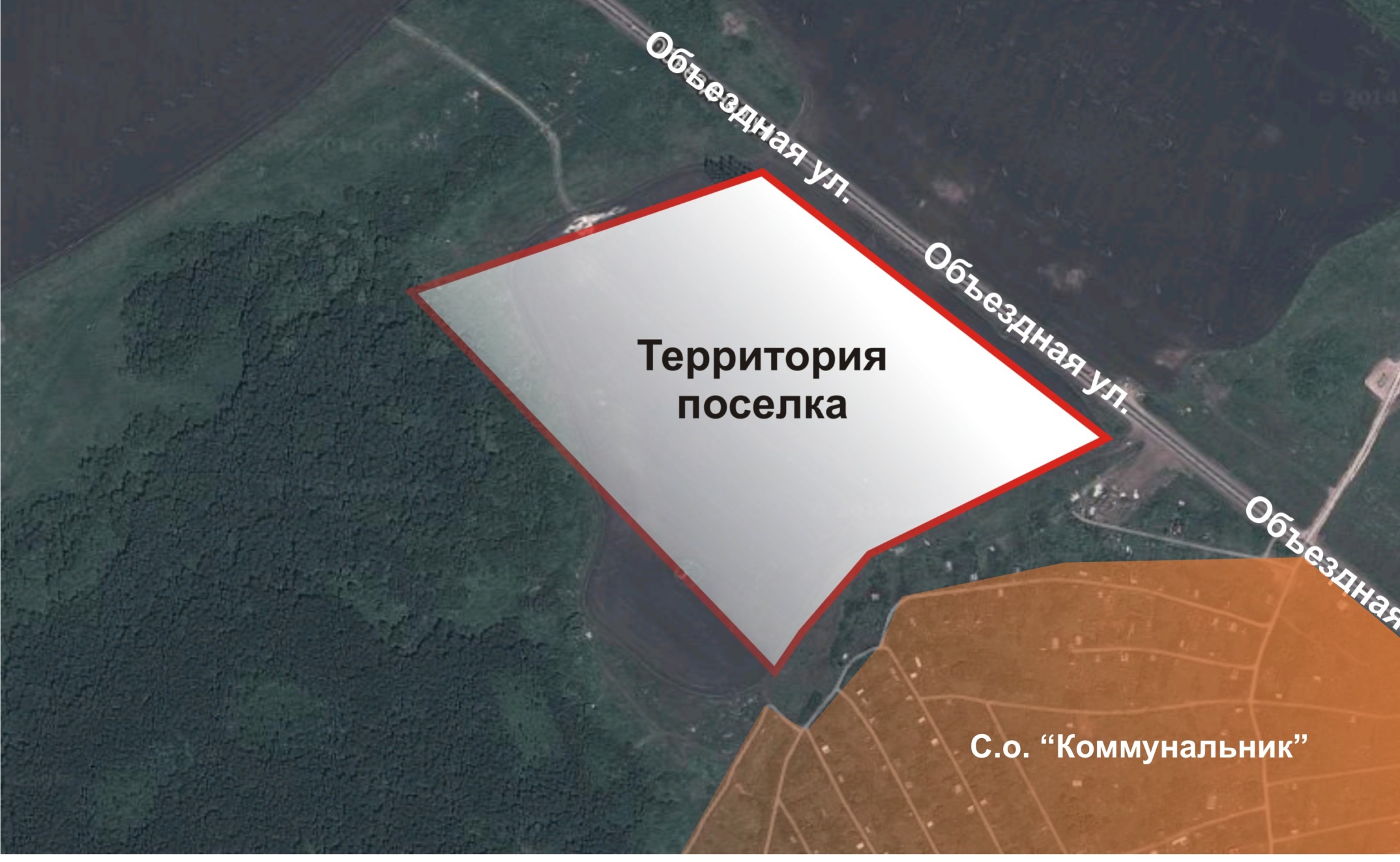 Эссен
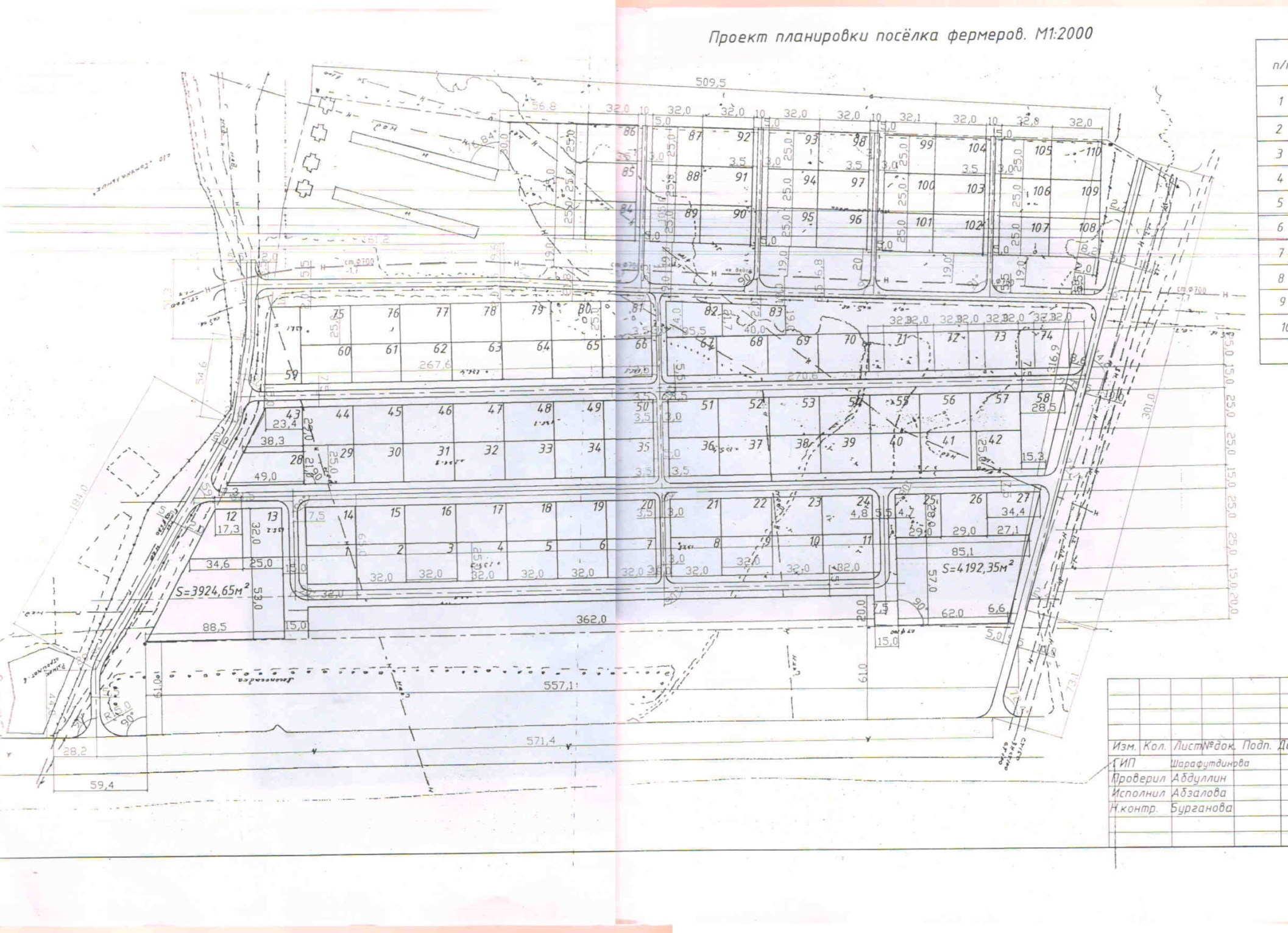 Эссен
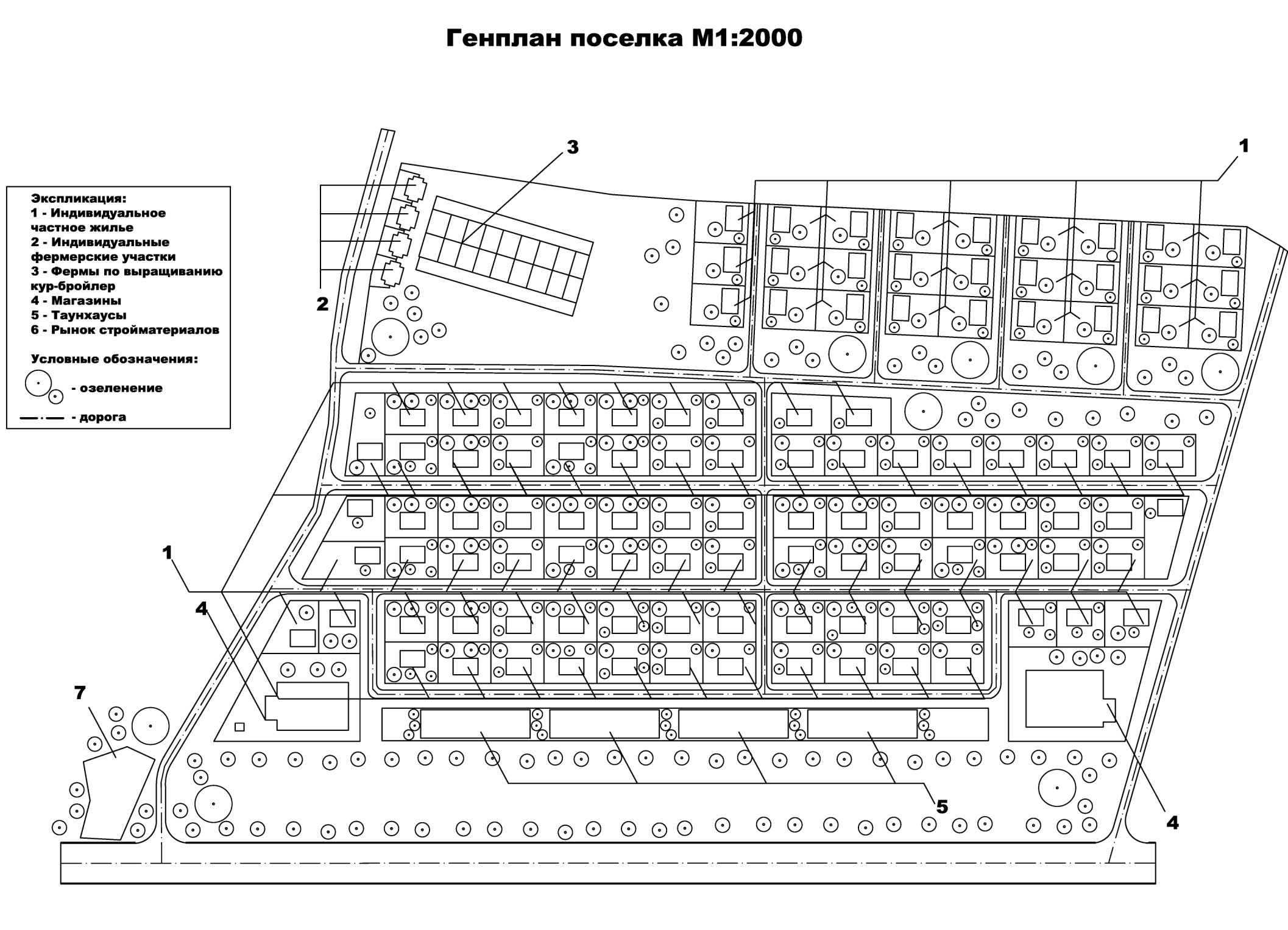 Эссен
Фотоситуация
Фотоситуация
Существующий
Проект
Вопрос 2. Республика Татарстан, г. Альметьевск, ул. Монтажная, д.2/4;
Ситуационный план
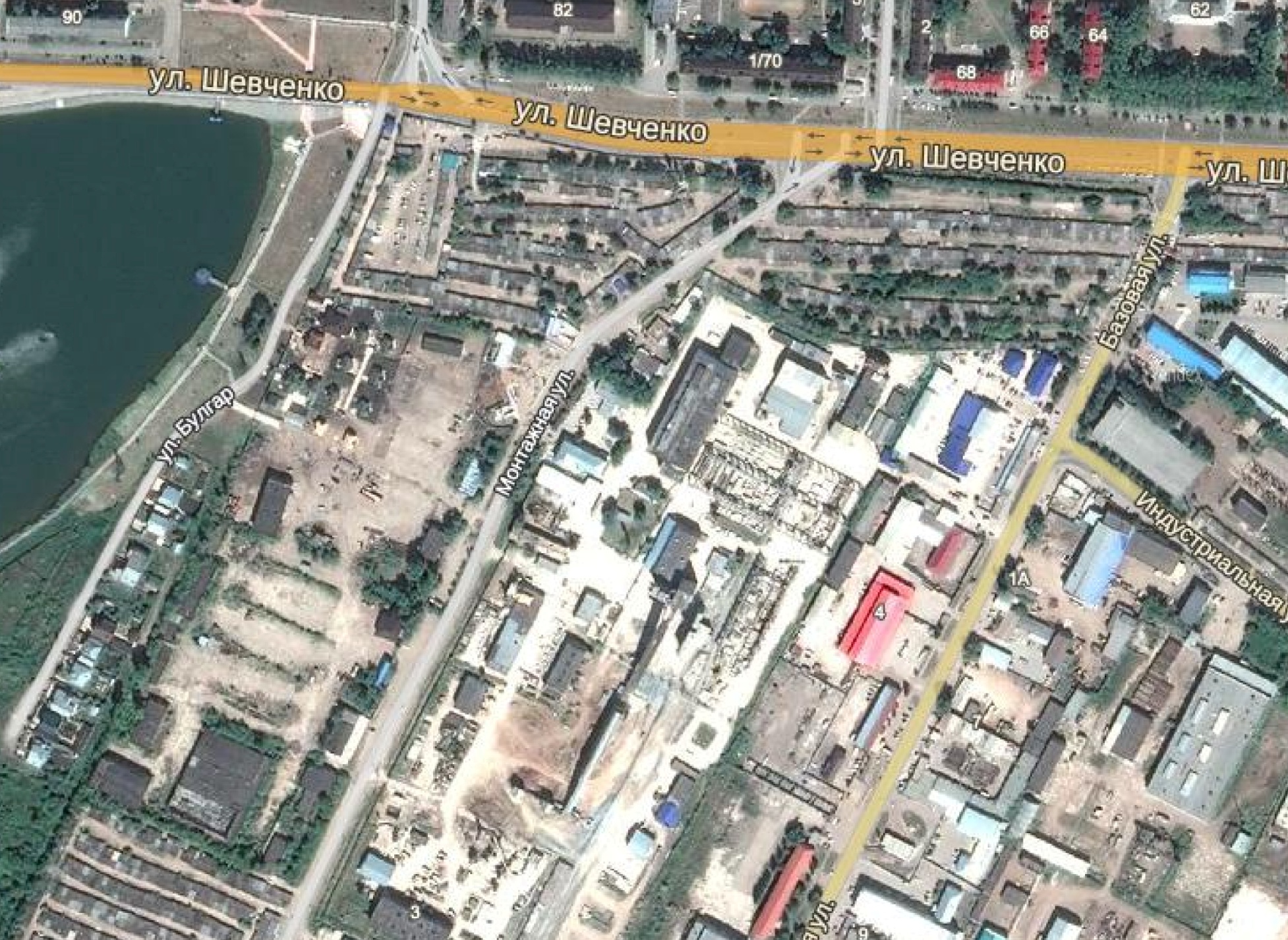 Эссен
Место расположения
Эссен
Генплан
Фотоситуация
Фотоситуация
Существующий
Проект
Вопрос 3. Республика Татарстан, г. Альметьевск, пр-т И.Зарипова, д.3;
Ситуационный план
Генплан
Эскиз
Фотоситуация со стороны ул. Бигаш
Фотоситуация со стороны пр. И. Зарипова
Существующий
Проект
Благодарим за внимание!